CHÀO MỪNG CÁC THẦY CÔ ĐẾN DỰ GIỜ LỚP HỌC HÔM NAY!
MÔN: TIN HỌC 
LỚP: 4
GIÁO VIÊN: NGUYỄN LÊ MẠNH
KHỞI ĐỘNG
Các thao tác soạn thảo văn bản trên powerpoint có gì khác so với soạn thảo văn bản trên world?
?
?
?
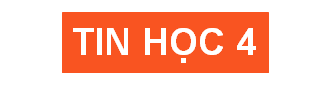 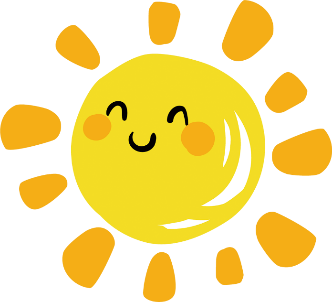 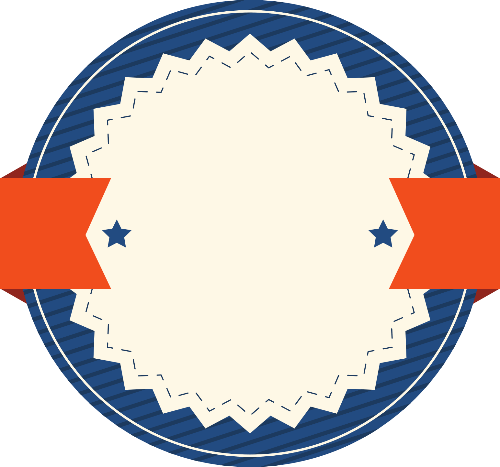 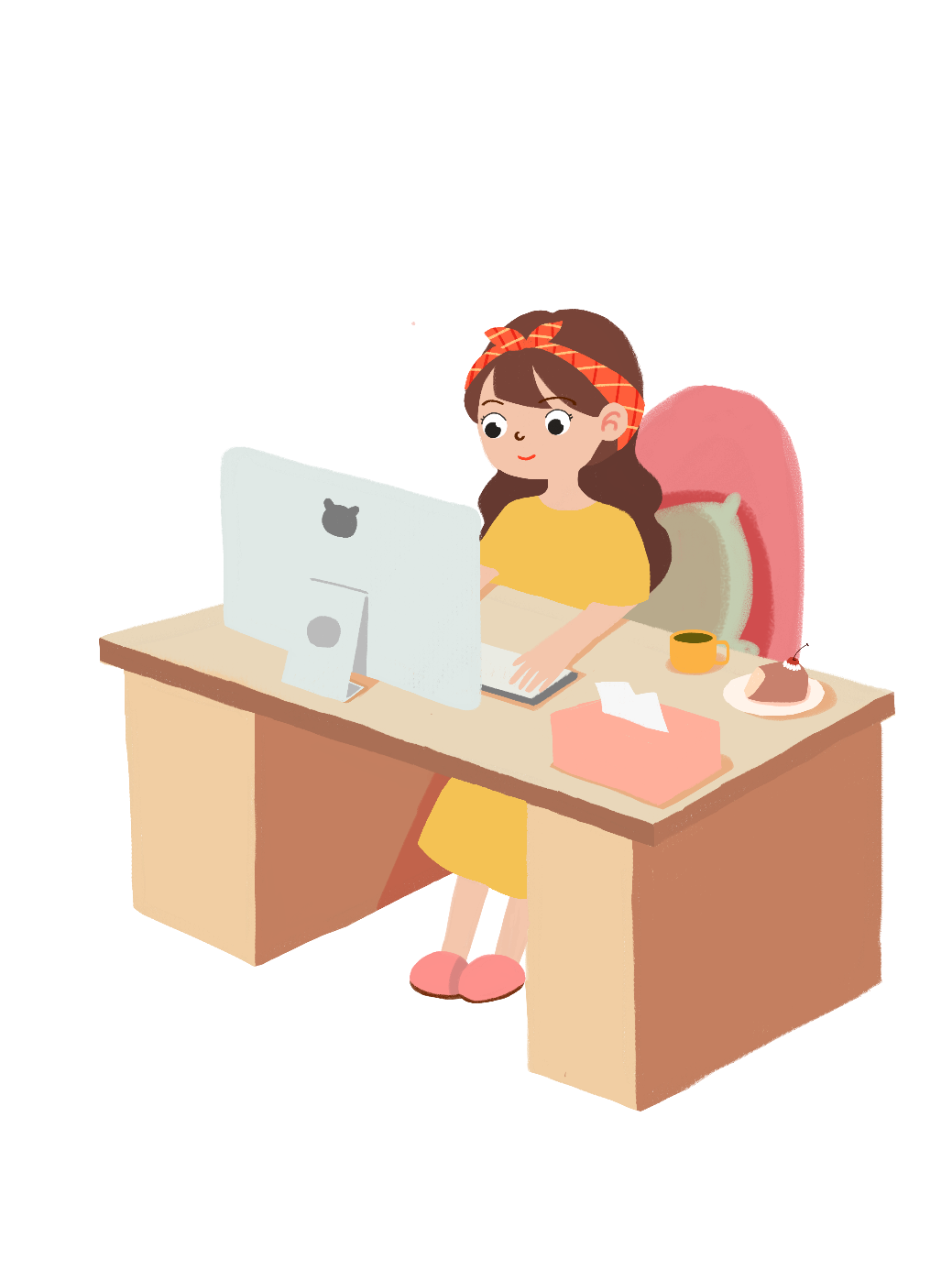 BÀI
PHẦN MỀM SOẠN THẢO VĂN BẢN(Tiết 2)
10
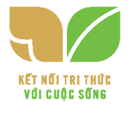 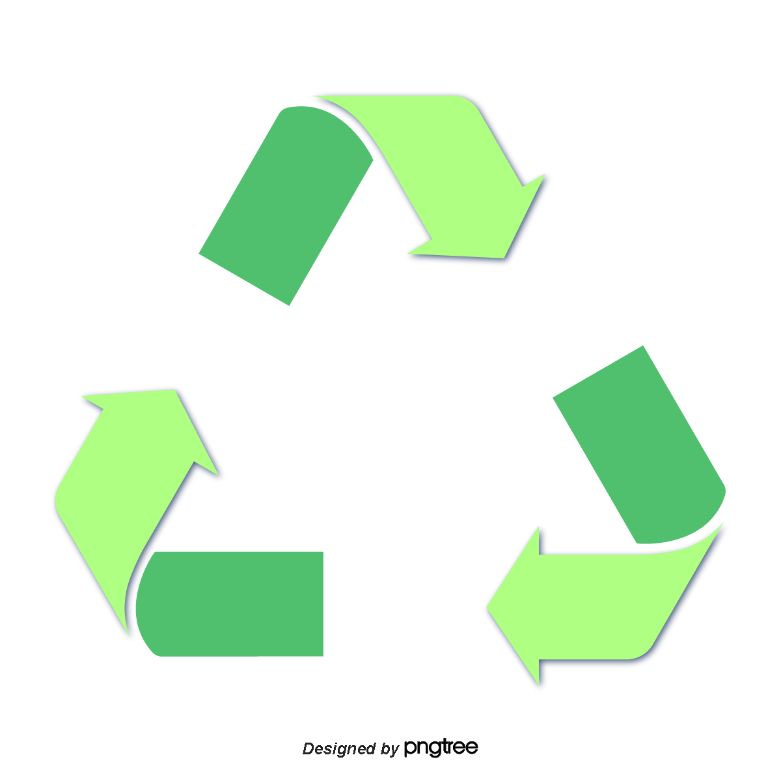 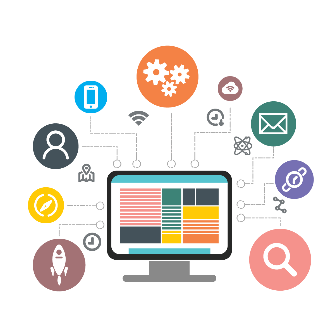 THỰC HÀNH MỘT SỐ THAO                         TÁC CƠ BẢN
Nhiệm vụ 1: Khởi động phần mềm soạn thảo và soạn thảo đoạn văn bản tiếng Việt như hình 42 SGK_trang 45.
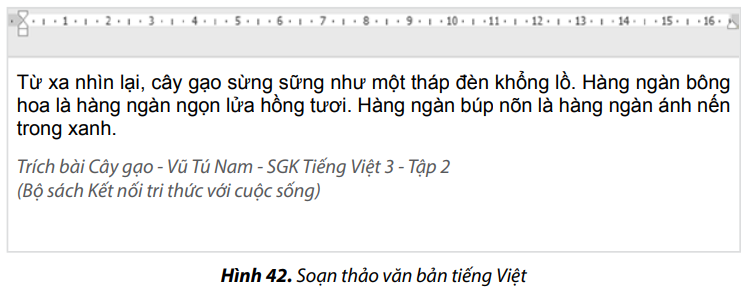 Nhiệm vụ 1: Khởi động phần mềm soạn thảo và soạn thảo đoạn văn bản tiếng Việt như hình 42 SGK_trang 45.
THẢO LUẬN NHÓM
Nêu các bước soạn thảo văn bản trên phần mềm soạn thảo?
?
?
?
HƯỚNG DẪN THỰC HIỆN
Khởi động phần mềm soạn thảo word trên máy tính.
1
Nháy chuột vào vùng soạn thảo để thực hiện soạn thảo văn bản
2
Chỉnh sửa các lỗi sai khi thực hiện gõ văn bản trên phần mềm soạn thảo văn bản
3
!
Lưu ý:
Nhấn phím Enter khi muốn xuống dòng và chuyển sang đoạn văn mới
Nhấn phím Shift đồng thời gõ phím chữ khi muốn  gõ chữ In Hoa
Nhiệm vụ 2: Lưu tệp văn bản vào thư mục của em với tên phù hợp
Nêu các bước lưu  tệp văn bản trên phần mềm soạn thảo?
THẢO LUẬN NHÓM
?
?
?
Các cách thực hiện:
Chọn file      Chọn lệnh save, sẽ xuất hiện cửa sổ save as       Chọn vị trí lưu,  gõ tên tệp      Chọn save
1
Nháy vào nút X ở góc trên bên phải màn hình để thoát khỏi phần mềm.
2
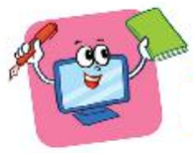 LUYỆN TẬP
Câu 1:Em hãy khởi động phần mềm soạn thảo văn bản và soạn khổ thơ sau đây. Hãy lưu tệp với tên là Bai1 vào thư mục tên của em.
Trăng ơi… từ đâu đến? 
(Theo Trần Đăng Khoa) 
Trăng ơi… từ đâu đến? 
Hay từ cánh rừng xa 
Trăng hồng như quả chín 
Lửng lơ lên trước nhà.
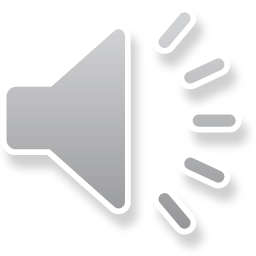 GAME
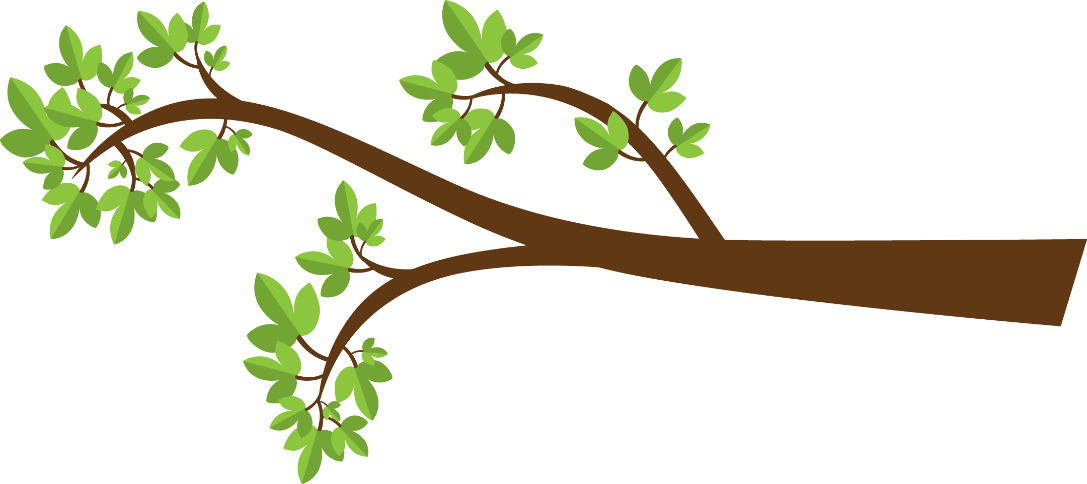 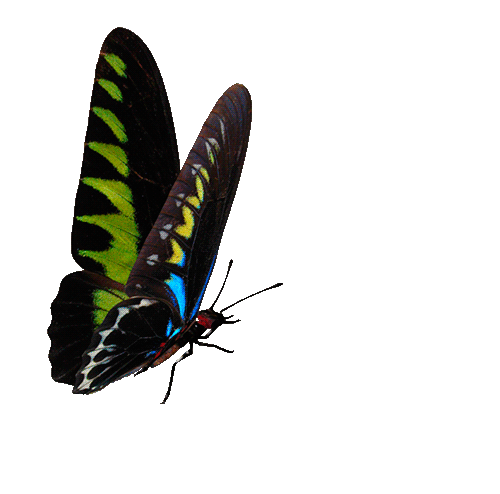 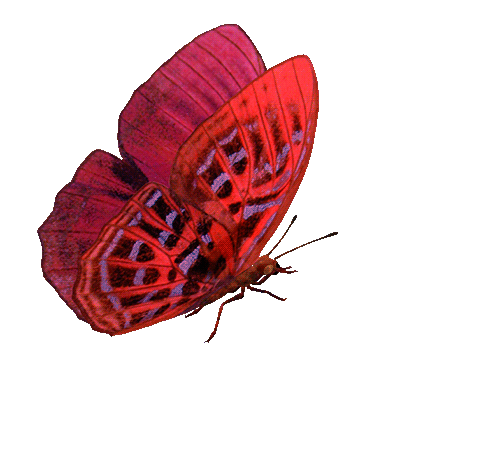 Bắt bướm
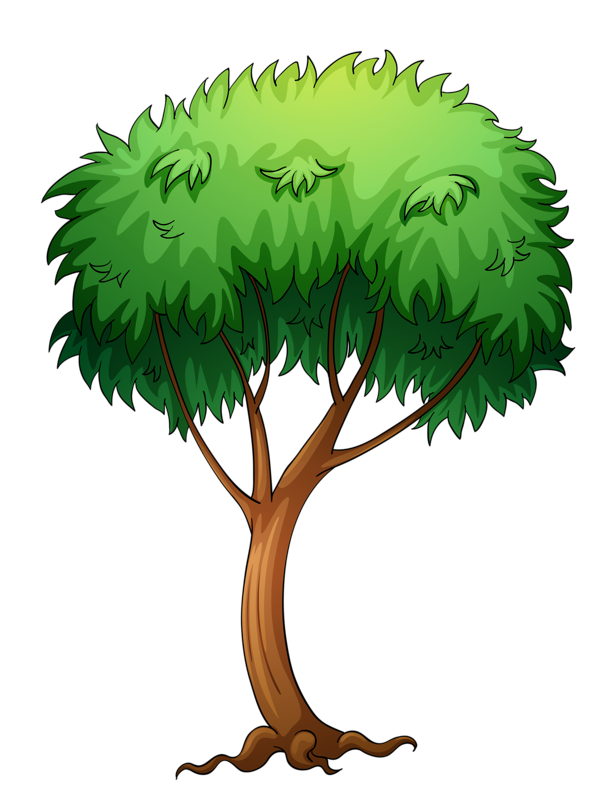 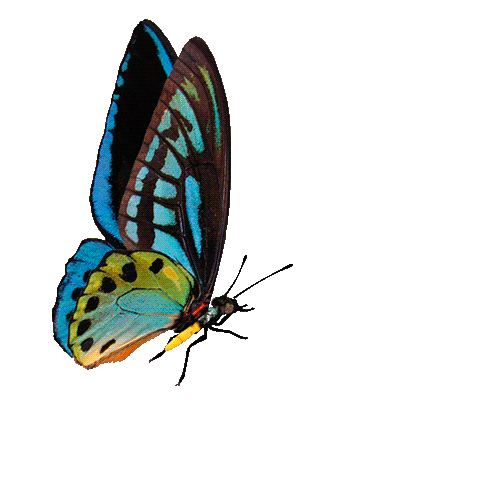 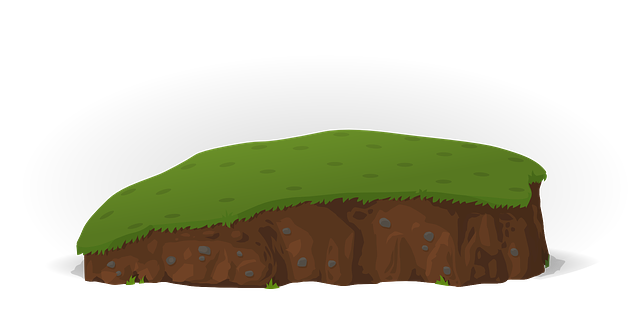 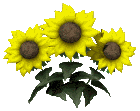 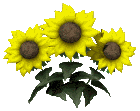 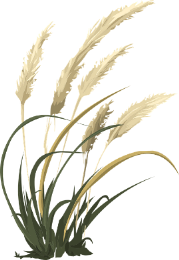 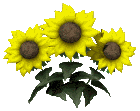 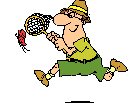 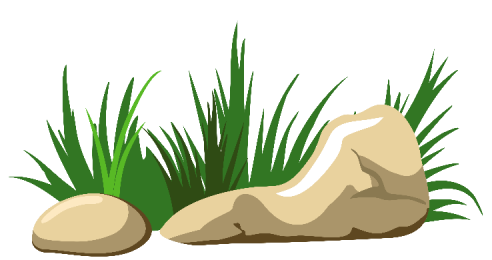 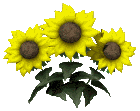 Cách chơi:
+ Có 5 câu, mỗi câu 5 giây.
+ Giáo viên ra hiệu lệnh bắt đầu  trong 5 giây đội nào giơ tay trước đội đó dành quyền trả lời, nếu trả lời sai quyền trả lời dành cho đội còn lại.
+ Mỗi câu đúng cộng 2 điểm.
+ Hết giờ đội nào có số điểm nhiều nhất là đội chiến thắng
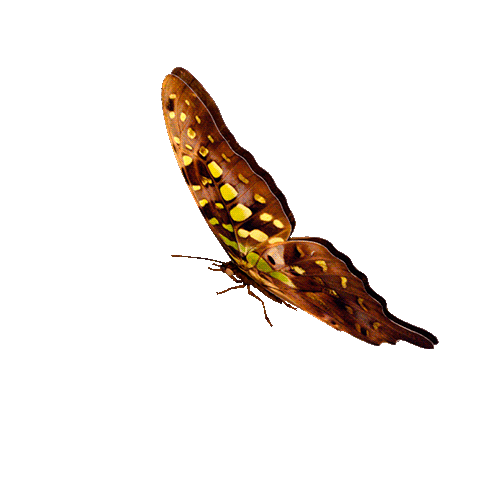 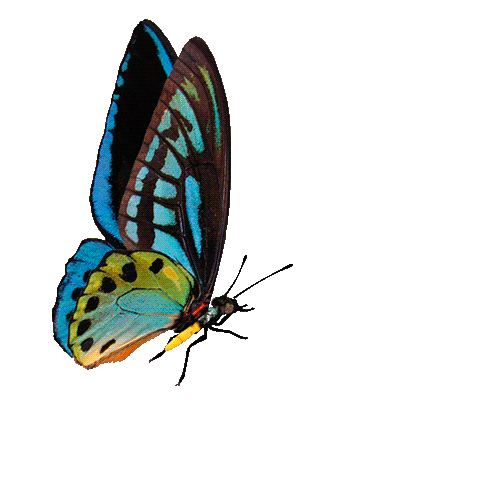 1
CHÚC MỪNG 
ĐỘI B
CHÚC MỪNG 
ĐỘI A
5
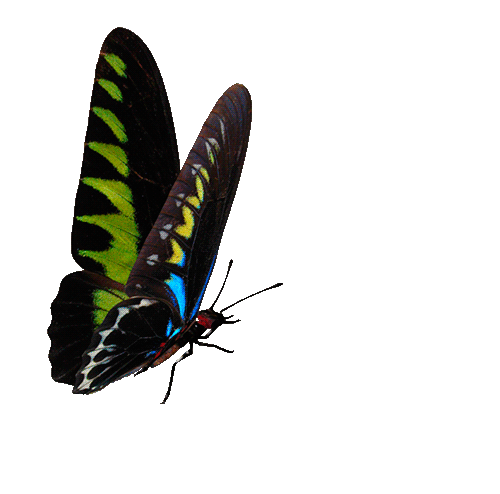 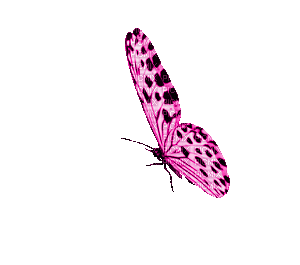 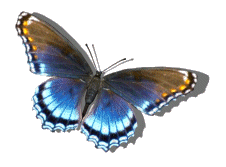 2
4
3
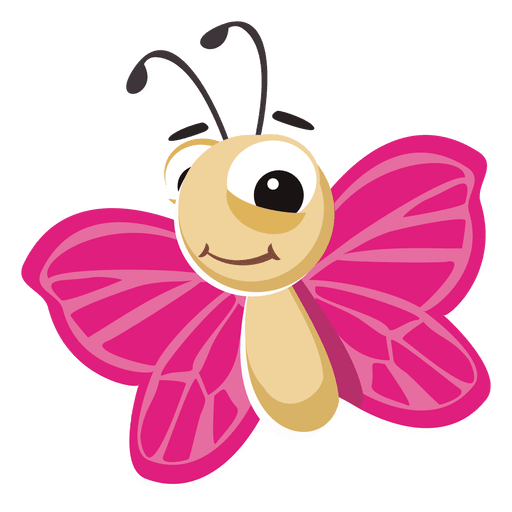 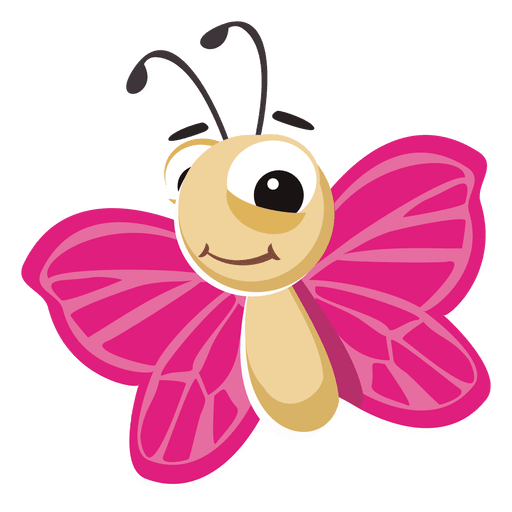 Bắt đầu
10
10
2
8
4
6
8
2
6
4
ĐỘI A
ĐỘI B
Có thể xóa kí tự hoặc một phần văn bản bằng cách sử dụng phím nào dưới đây?
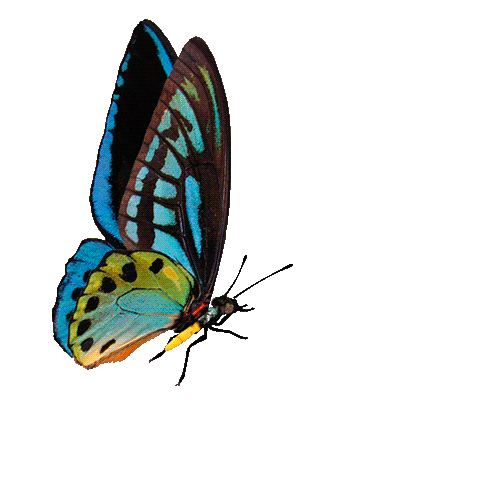 A. Delete hoặc Backspace
B. Enter
1
2
3
4
5
HẾT GIỜ
C. Ctrl
Bắt đầu
Quay về
D. Tất cả các đáp án trên đều sai
Để lưu văn bản trên trên phần mềm soạn thảo văn bản
 ta chọn lệnh nào dưới đây?
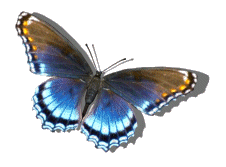 A. Insert
B. File
1
2
3
4
5
HẾT GIỜ
C. Home
Bắt đầu
Quay về
D. Save
Phần mềm soạn thảo văn bản không có chức năng
 nào sau đây?
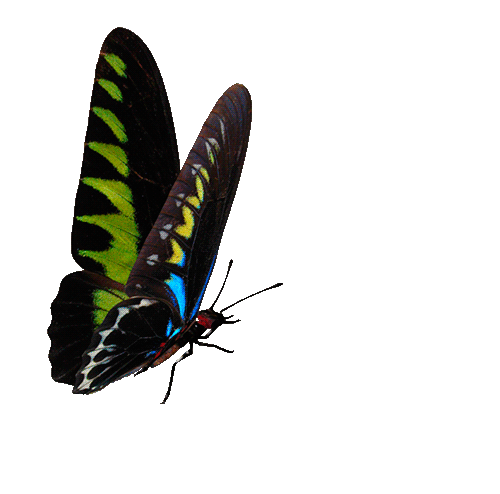 A. Nhập văn bản
B. Chỉnh sửa hình ảnh và âm thanh
1
2
3
4
5
HẾT GIỜ
C. Lưu trữ và in văn bản
Bắt đầu
D. Sửa đổi, chỉnh sửa văn bản
Quay về
Biểu tượng nào là biểu tượng của phần mềm soạn
 thảo văn bản?
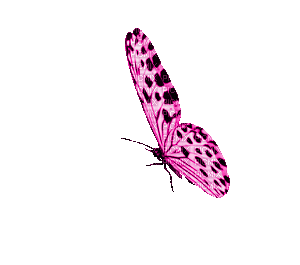 A.
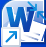 B.
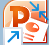 4
3
2
1
HẾT GIỜ
5
C.
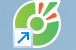 Bắt đầu
Quay về
D.
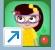 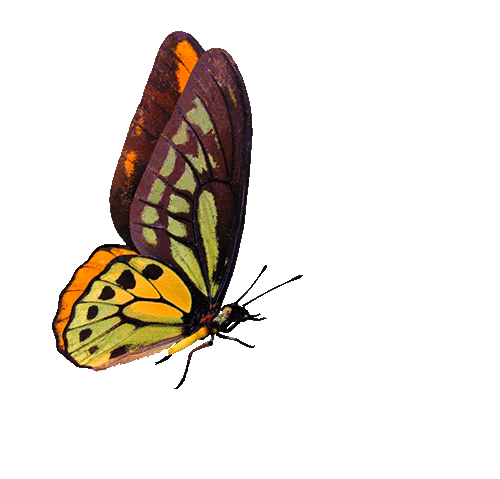 Đâu là thứ tự đúng của các bước khi sử dụng phần mềm soạn thảo văn bản để soạn thảo đoạn văn 
1. Nháy chuột vào vùng soạn thảo và soạn thảo đoạn văn
2. Khởi động phần mềm Word.
3. Chọn lệnh Save trong bản chọn File, cửa sổ Save as hiện ra.
A. 1 – 2 – 3.
1
2
3
4
5
HẾT GIỜ
B. 3 – 2 – 1.
C. 2 – 1 – 3.
Bắt đầu
Quay về
D. 1 – 3 – 2.
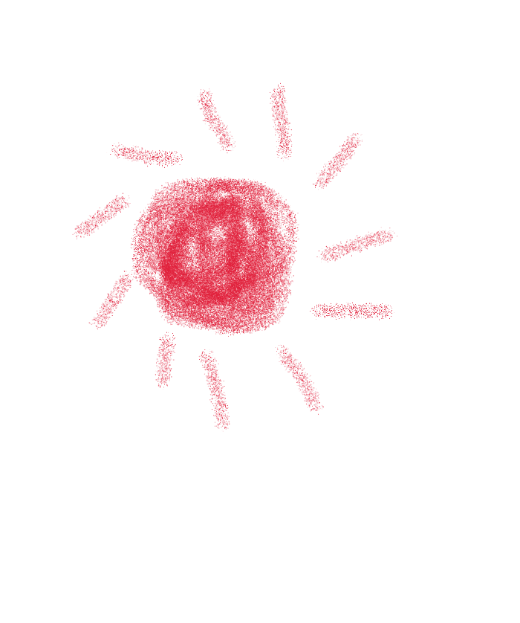 L
L
LOVE
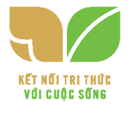 CẢM ƠN THẦY, CÔ ĐÃ ĐẾN DỰ GIỜ LỚP
G
PIRCE
L
S
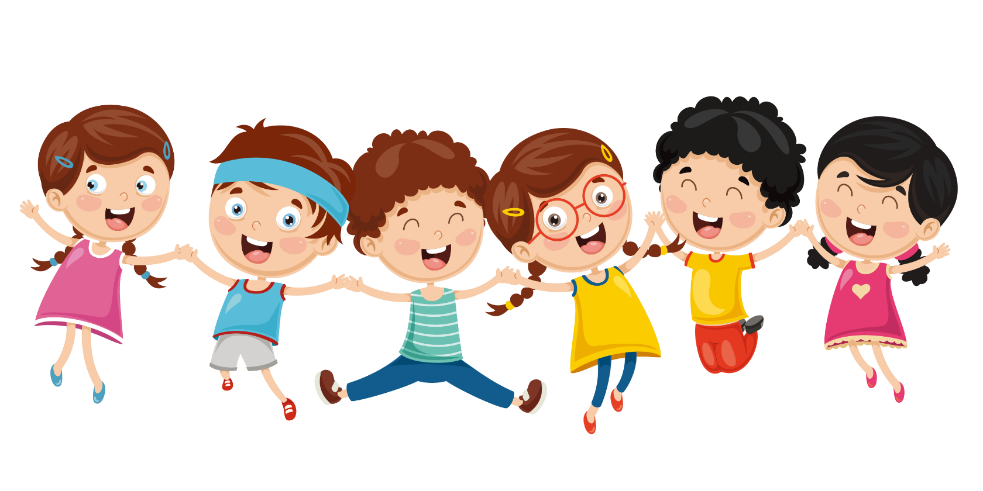 T
H
L